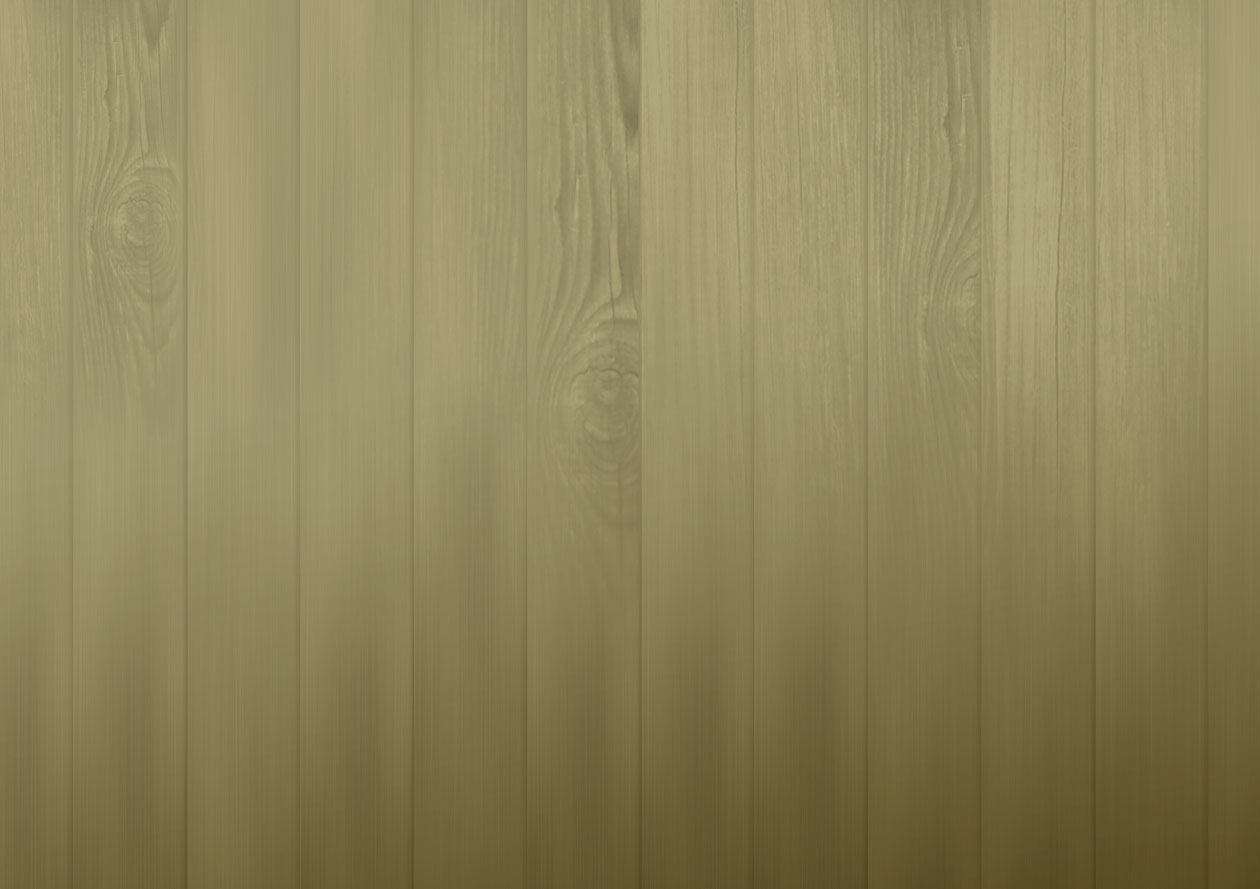 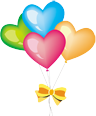 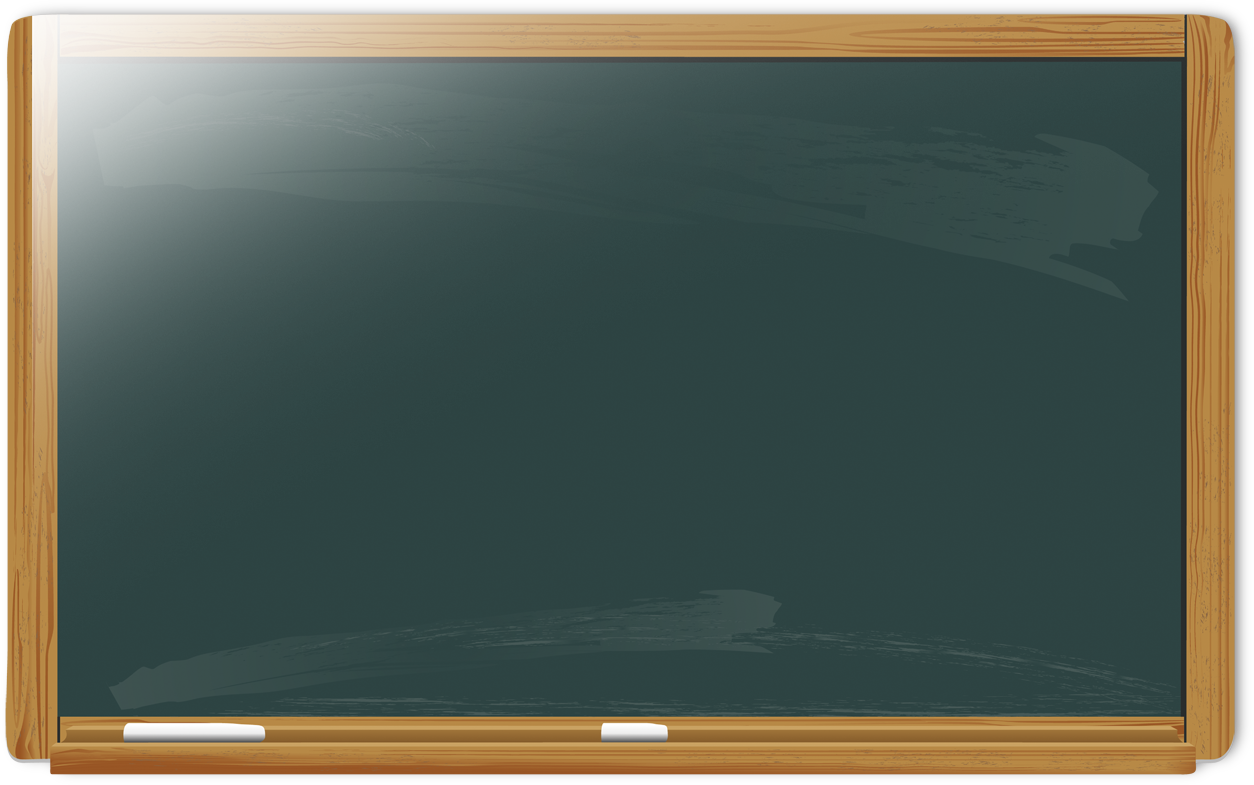 教师说课PPT模板
——
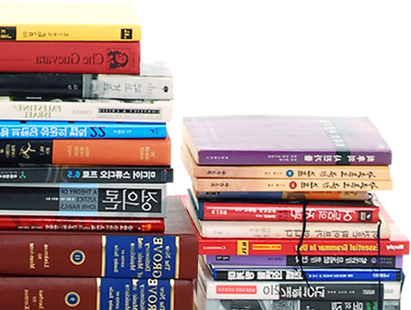 汇报：xiazaii   导师：
CONTENTS
Part One
Part Two
Part Three
Part Four
01
请输入标题
请输入标题
请输入标题
请输入标题
02
03
04
CONTENTS
01
Part One
请输入你的标题
请在此输入标题
请输入标题
请输入标题
请在此添加相关文字内容
请在此添加相关文字内容
请输入标题
请输入标题
请在此添加相关文字内容
请在此添加相关文字内容
请在此输入标题
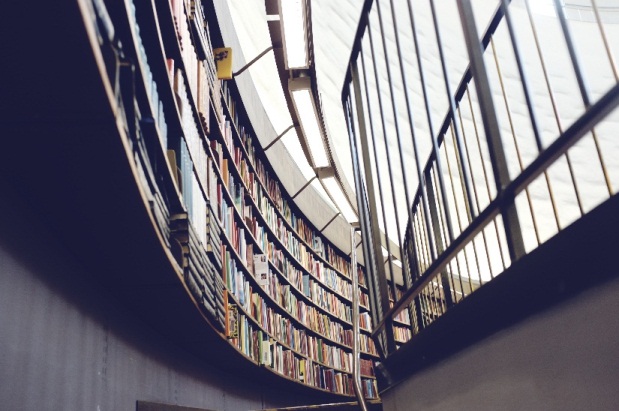 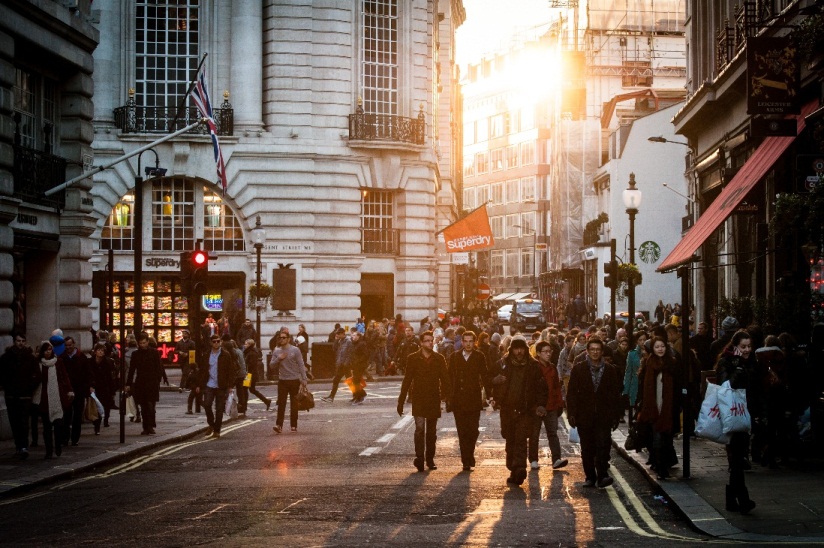 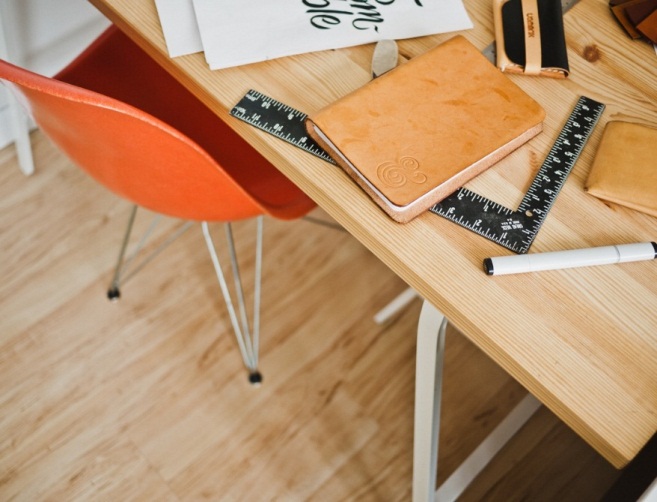 请输入标题
请输入标题
请输入标题
请在此添加相关文字内容请在此添加相关文字内容
请在此添加相关文字内容请在此添加相关文字内容
请在此添加相关文字内容请在此添加相关文字内容
请在此输入标题
2015
请输入标题
请输入标题
请输入标题
请在此添加相关文字内容请在此添加相关文字内容
请在此添加相关文字内容请在此添加相关文字内容
请在此添加相关文字内容请在此添加相关文字内容
请在此输入标题
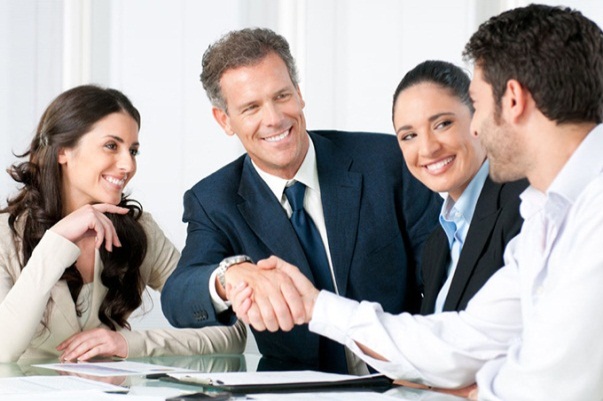 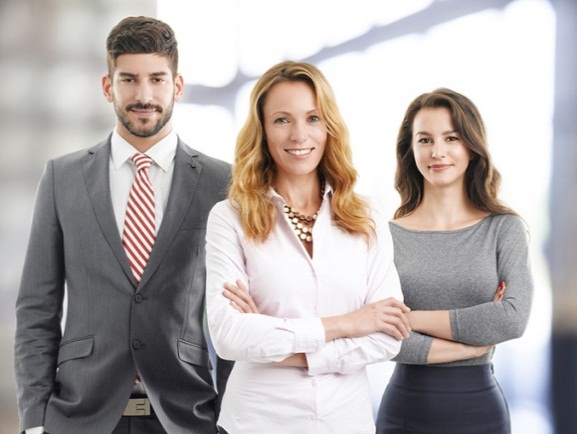 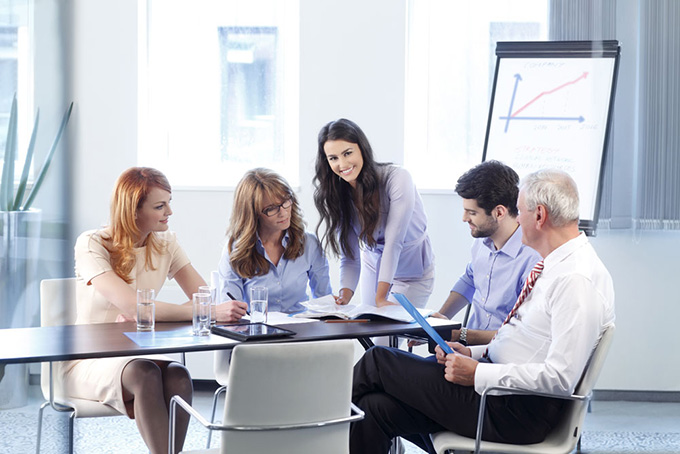 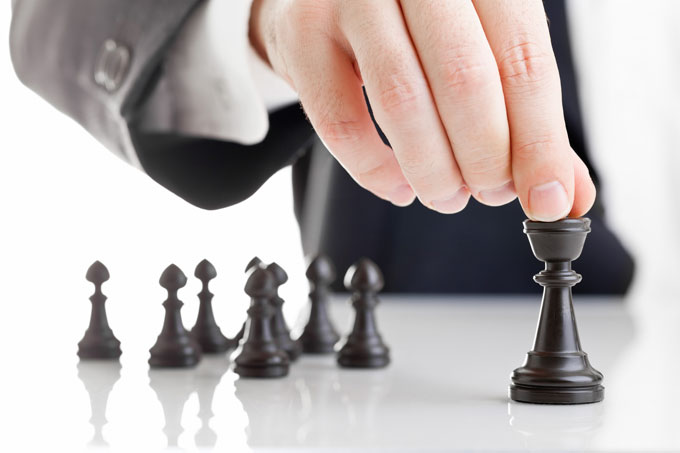 请在此添加相关文字内容请在此添加相关文字内容
请在此添加相关文字内容请在此添加相关文字内容
请在此添加相关文字内容请在此添加相关文字内容
请在此添加相关文字内容请在此添加相关文字内容
CONTENTS
02
Part Two
请输入你的标题
请在此输入标题
请输入标题
请输入标题
请输入标题
请在此添加相关文字内容请在此添加相关文字内容
基于演示设计的一站式在线演示、素材销售、服务交易系统。
请在此添加相关文字内容请在此添加相关文字内容
请输入标题
请输入标题
请输入标题
请在此添加相关文字内容请在此添加相关文字内容
请在此添加相关文字内容请在此添加相关文字内容
请在此添加相关文字内容请在此添加相关文字内容
请在此输入标题
01
02
03
请输入标题
请输入标题
请输入标题
请在此添加相关文字内容请在此添加相关文字内容
请在此添加相关文字内容请在此添加相关文字内容
请在此添加相关文字内容请在此添加相关文字内容
06
05
04
请输入标题
请输入标题
请输入标题
请在此添加相关文字内容请在此添加相关文字内容
请在此添加相关文字内容请在此添加相关文字内容
请在此添加相关文字内容请在此添加相关文字内容
请在此输入标题
请输入标题
请输入标题
请在此添加相关文字内容请在此添加相关文字内容
请在此添加相关文字内容请在此添加相关文字内容
请输入标题
请输入标题
请在此添加相关文字内容请在此添加相关文字内容
请在此添加相关文字内容请在此添加相关文字内容
请在此输入标题
请输入标题
请输入标题
请输入标题
请输入标题
CONTENTS
03
Part Three
请输入你的标题
请在此输入标题
请输入标题
请输入标题
请输入标题
请输入标题
请在此输入标题
请输入标题
请输入标题
请输入标题
请输入标题
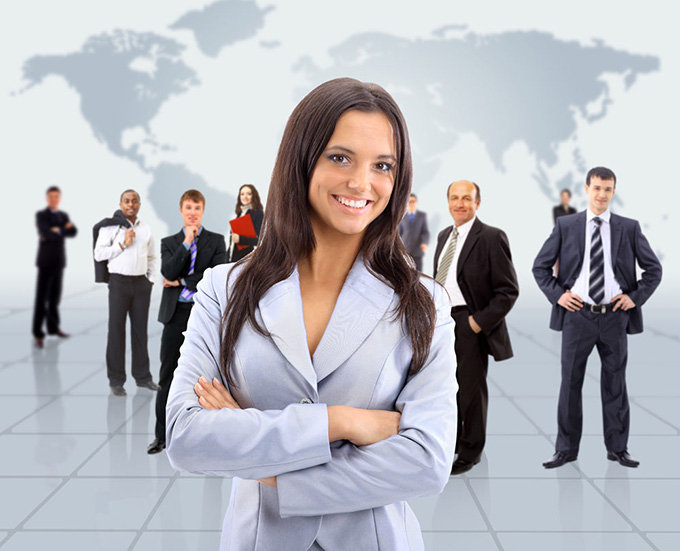 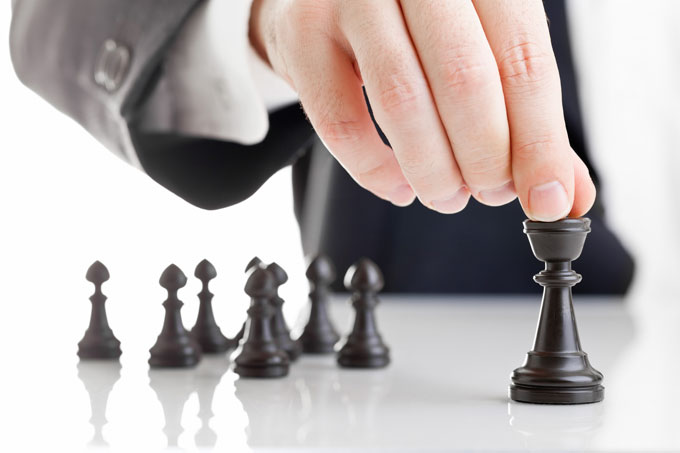 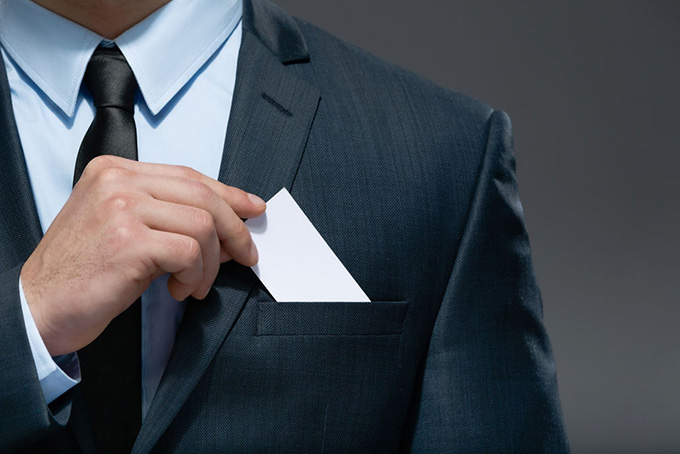 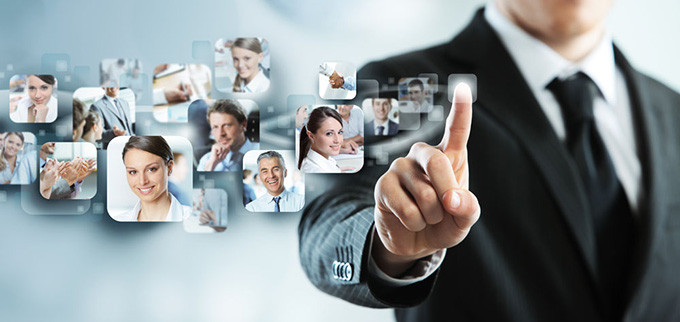 请在此输入标题
请输入标题
请输入标题
请输入标题
请输入标题
请输入标题
请输入标题
请在此输入标题
请在此添加相关文字内容请在此添加相关文字内容
请在此添加相关文字内容请在此添加相关文字内容
请在此添加相关文字内容请在此添加相关文字内容
CONTENTS
04
Part Four
请输入你的标题
请在此输入标题
请在此添加相关文字内容请在此添加相关文字内容请在此添加相关文字内容请在此添加相关文字内容请在此添加相关文字内容
请在此添加相关文字内容请在此添加相关文字内容请在此添加相关文字内容请在此添加相关文字内容请在此添加相关文字内容
请在此添加相关文字内容请在此添加相关文字内容请在此添加相
请在此输入标题
请输入标题
请输入标题
请输入标题
请输入标题
请在此添加相关文字内容请在此添加相关文字内容
请在此添加相关文字内容请在此添加相关文字内容
请在此添加相关文字内容请在此添加相关文字内容
请在此添加相关文字内容请在此添加相关文字内容
请在此输入标题
请输入标题
请输入标题
请输入标题
请在此添加相关文字内容请在此添加相关文字内容
请在此添加相关文字内容请在此添加相关文字内容
请在此添加相关文字内容请在此添加相关文字内容
请在此输入标题
A
B
请输入标题
请输入标题
A
请在此添加相关文字内容请在此添加相关文字内容
请在此添加相关文字内容请在此添加相关文字内容
B
C
C
D
请输入标题
请输入标题
请在此添加相关文字内容请在此添加相关文字内容
请在此添加相关文字内容请在此添加相关文字内容
D
请在此输入标题
请在此添加相关文字内容请在此添加相关文字内容
60%
90%
请在此添加相关文字内容请在此添加相关文字内容
请在此添加相关文字内容请在此添加相关文字内容
40%
50%
请在此添加相关文字内容请在此添加相关文字内容
点击输入标题内容
点击添加标题
您的内容打在这里，或者通过复制您的文本后，在此框中选择粘贴，并选择只保留文字。您的内容打在这里，或者通过复制您的文本后，在此框中选择粘贴。
点击添加标题
工作进度
您的内容打在这里，或者通过复制您的文本后，在此框中选择粘贴，并选择只保留文字。您的内容打在这里，或者通过复制您的文本后，在此框中选择粘贴。
点击添加标题
您的内容打在这里，或者通过复制您的文本后，在此框中选择粘贴，并选择只保留文字。您的内容打在这里，或者通过复制您的文本后，在此框中选择粘贴。
点击输入标题内容
项目一
项目二
项目三
项目四
在这里添加你的文字，图片也可以，记得加满哦。在这里添加你的文字，图片也可以，记得加满哦。
在这里添加你的文字，图片也可以，记得加满哦。在这里添加你的文字，图片也可以，记得加满哦。
在这里添加你的文字，图片也可以，记得加满哦。在这里添加你的文字，图片也可以，记得加满哦。
在这里添加你的文字，图片也可以，记得加满哦。在这里添加你的文字，图片也可以，记得加满哦。
点击输入标题内容
添加标题
您的内容打在这里，或者通过复制您的文本后，在此框中选择粘贴，并选择只保留文字。
添加标题
您的内容打在这里，或者通过复制您的文本后，在此框中选择粘贴，并选择只保留文字。
添加标题
您的内容打在这里，或者通过复制您的文本后，在此框中选择粘贴，并选择只保留文字。
添加标题
您的内容打在这里，或者通过复制您的文本后，在此框中选择粘贴，并选择只保留文字。
添加标题
您的内容打在这里，或者通过复制您的文本后，在此框中选择粘贴，并选择只保留文字。
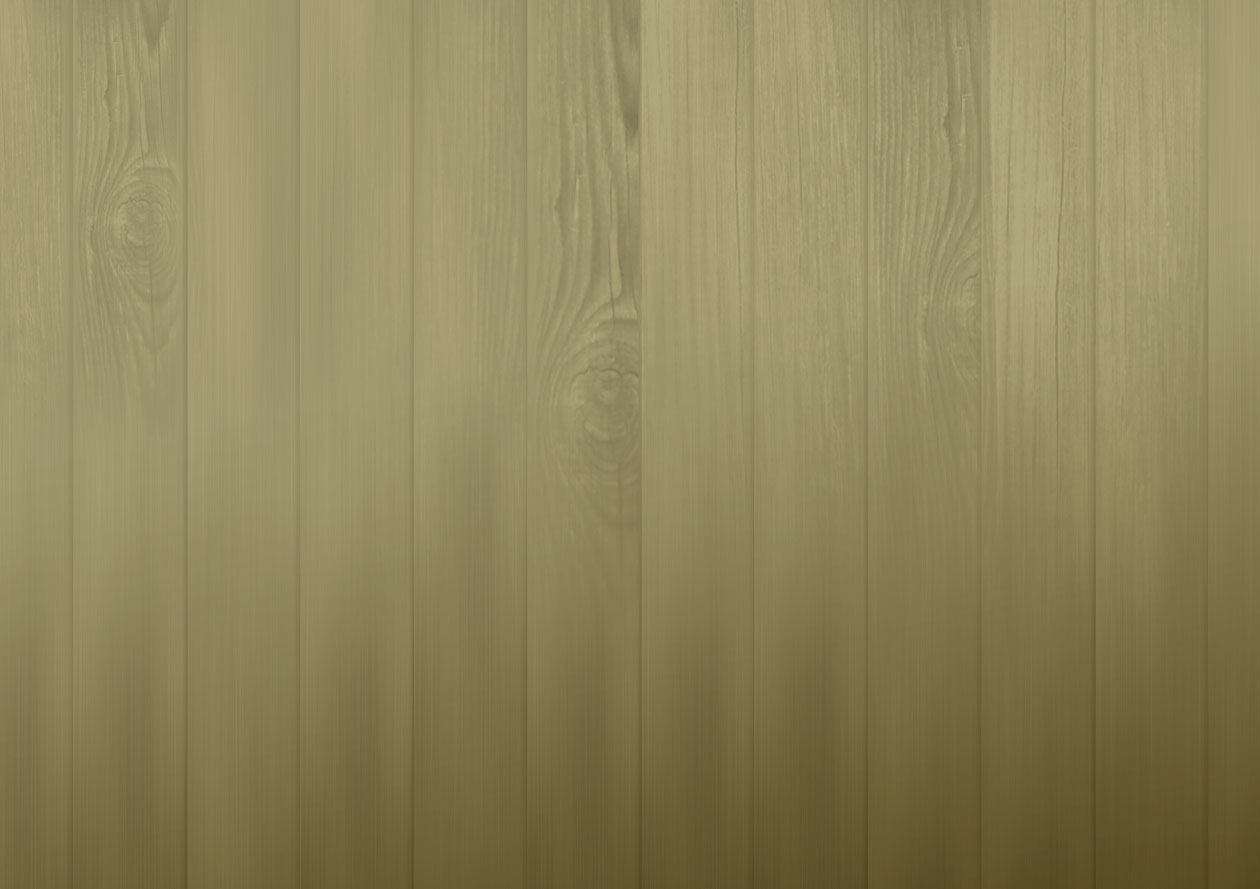 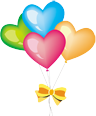 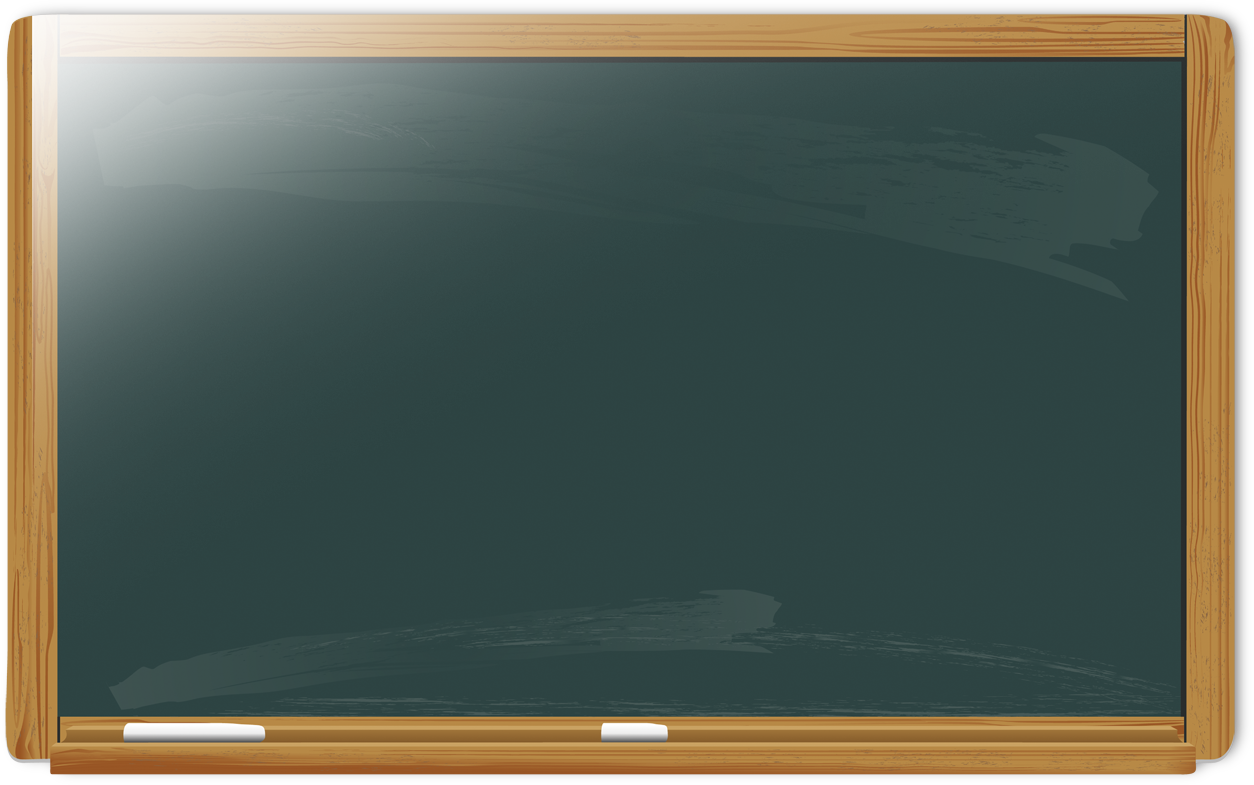 感谢您的观看 THANKS
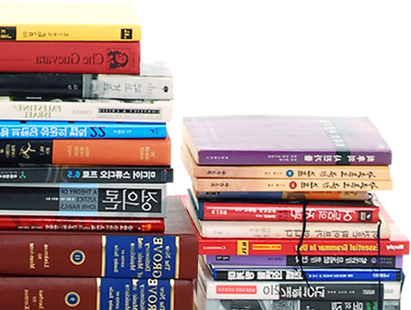 汇报：xiazaii   导师：